KRD309
Tanışma, dersin tanıtımı ve planlanması
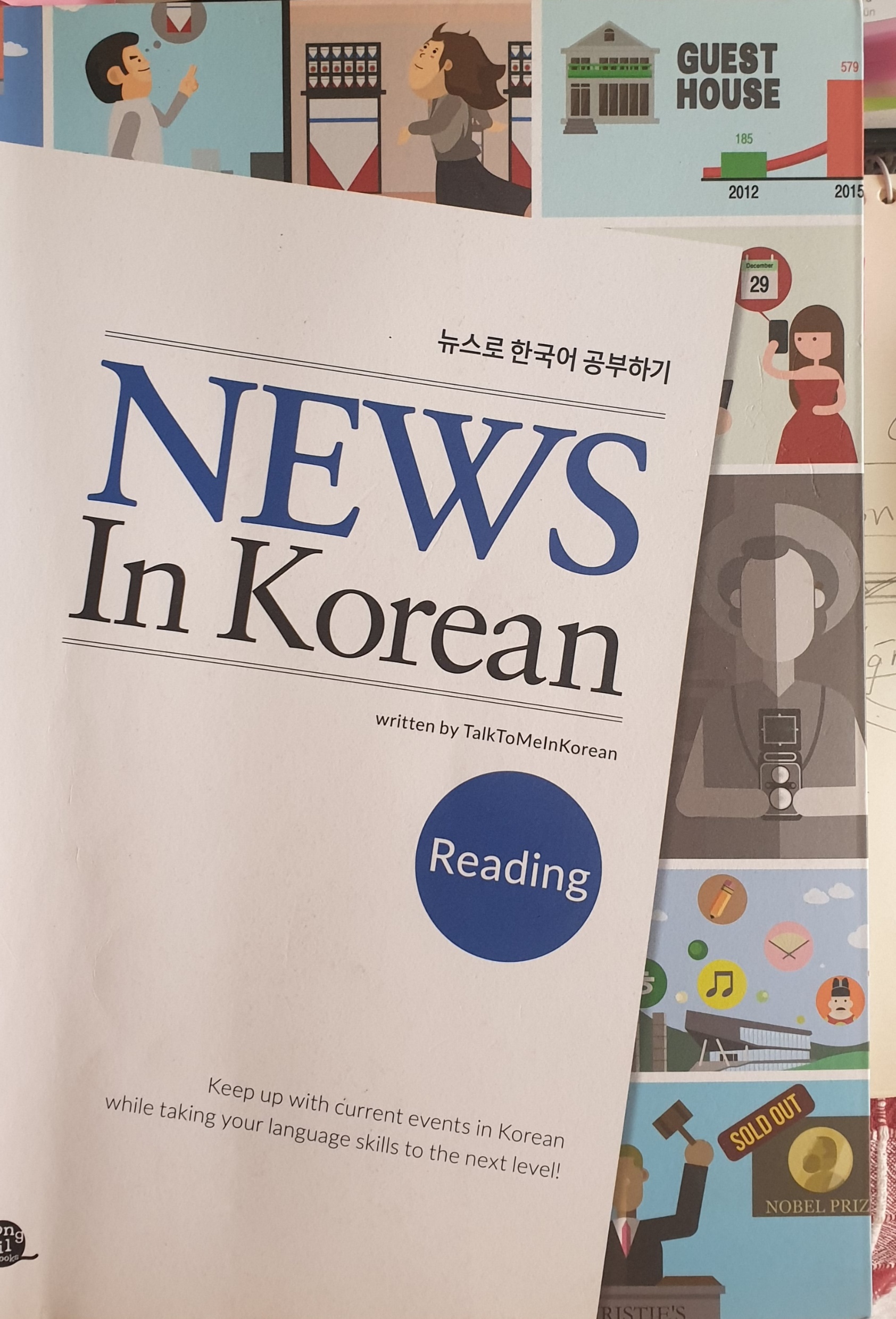 교재